犯罪被害人保護週宣導
花蓮市明廉國小
「犯罪被害人保護法」
為保障人民權益，促進社會安全，本部制定「犯罪被害人保護法」（以下簡稱犯保法），於87年5月27日公布，同年10月1日施行。
犯保法係補償與保護並重之綜合性立法，除規定犯罪被害補償機制外，另考慮被害人生活及社會適應需求，明定成立犯罪被害人保護機構提供法律協助、心理諮商輔導、輔導技訓與就業、就學補助、緊急資助及安全保護等各項保護服務。
適用對象
犯保法自87年公布施行以來，適用對象、保護範圍、補償項目等均逐漸擴大。
適用對象除因犯罪行為致死之遺屬、受重傷者本人外，亦擴及性侵害犯罪行為被害人、在國內遇害之外國人及在國外因他人故意行為致死的國人。
此外，自102年6月1日起，除創設扶助金外，並放寬殯葬費於新臺幣20萬元以內者，得不檢具憑證，即逕行核准，同時刪除社會保險給付應自犯罪被害補償金減除之規定，有效擴大對被害人及其遺屬之補償。
在保護措施方面，也擴及家庭暴力被害人、人口販運被害人、兒童或少年等被害人，以因應近年來衍生許多家庭暴力、人口販運、危害兒童或少年之犯罪事件，並維護此等犯罪被害人之權益。
犯罪被害補償
因犯罪行為被害而死亡者之遺屬、受重傷者及性侵害犯罪行為被害人，得申請犯罪被害補償金。
犯罪被害補償金之種類分為遺屬補償金、重傷補償金及性侵害補償金三種，可申請項目及支付對象如下：（一）遺屬補償金：支付因犯罪行為被害而死亡者之遺屬，可申請項目為醫
                  療費、殯葬費及法定扶養義務補償與精神撫慰金。（二）重傷補償金：支付因犯罪行為被害而受重傷者，可申請項目為醫療費、
                  喪失或減少勞動能力或增加生活所需補償及精神撫慰金。（三）性侵害補償金：支付因性侵害犯罪行為而被害者，可申請項目為醫療
                    費、喪失或減少勞動能力或增加生活所需補償及精神
                    撫慰金。
犯罪被害補償之項目及其最高金額
犯罪被害補償之項目及其最高金額如下：（一）因被害人受傷所支出之醫療費，最高金額不得逾新臺幣四十萬元。（二）因被害人死亡所支出之殯葬費，最高金額不得逾新臺幣三十萬元。    
   （但申請殯葬費於二十萬元以內者，得不檢具憑證，即逕行核准，並
     優先於其他申請項目核發予遺屬。）  （三）因被害人死亡致無法履行之法定扶養義務，最高金額不得逾新臺幣
     一百萬元。  （四）受重傷或性侵害犯罪行為之被害人所喪失或減少之勞動能力或增加
     之生活上需要，最高金額不得逾新臺幣一百萬元。  （五）精神撫慰金，最高金額不得逾新臺幣四十萬元。
申請期限
以犯罪行為或犯罪結果發生在犯保法施行後者為限。自知有犯罪被害時起2年內或自犯罪被害發生時起5年內。
決定補償機關
地方法院及其分院檢察署設犯罪被害人補償審議委員會，受理申請、掌理補償之決定及其他有關事務。補償決定機關，係以犯罪發生地為準。另於高等法院及其分院檢察署設犯罪被害人補償覆審委員會，受理審議及覆審等事務。
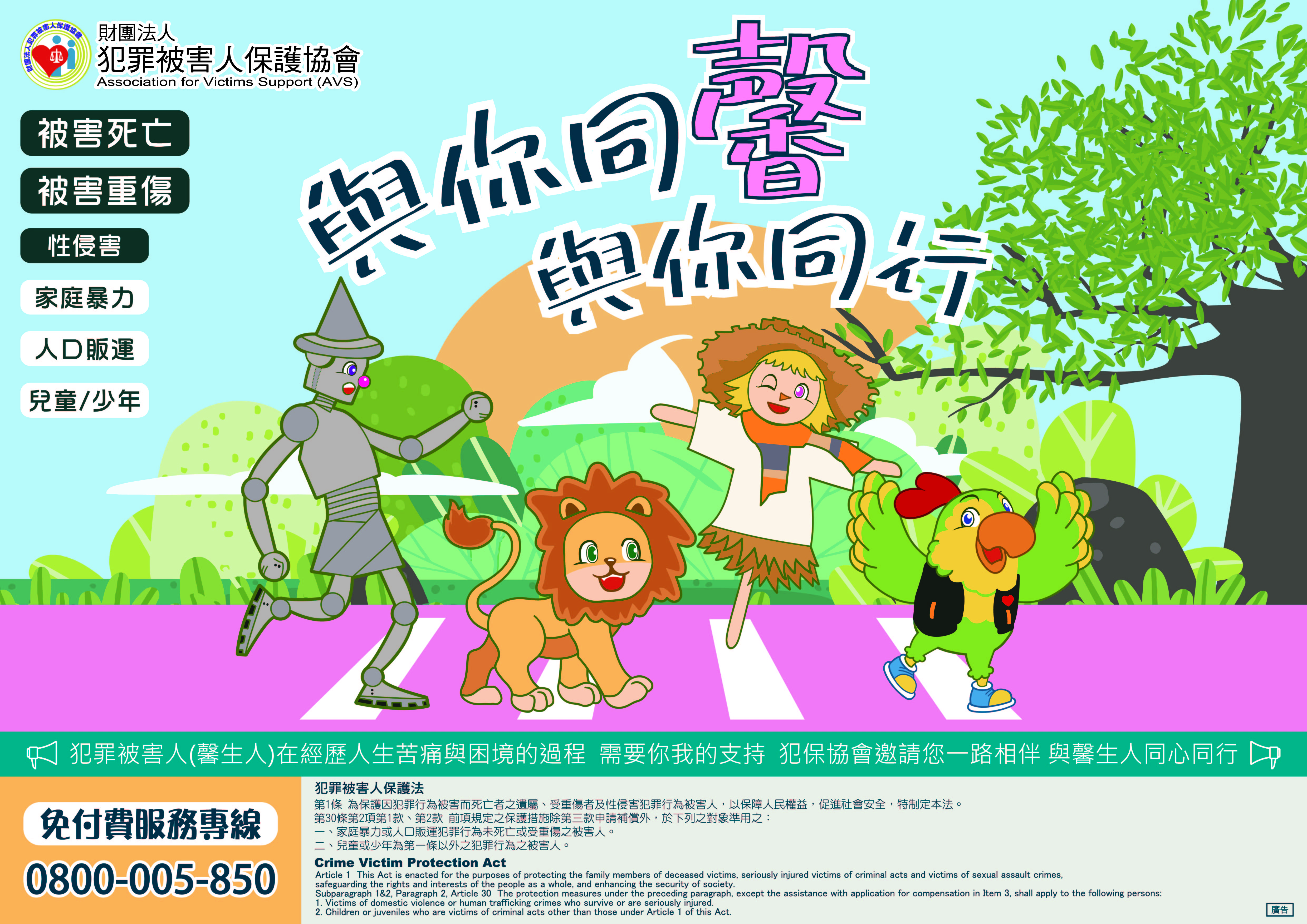 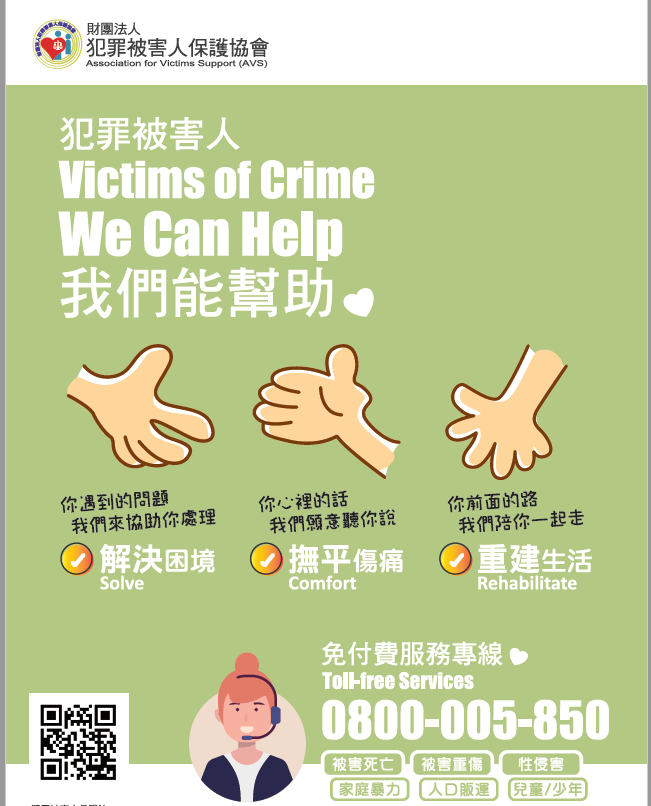 影片欣賞
犯罪被害人保護協會｜宣導影片0’30
https://www.youtube.com/watch?v=m4yJXZAUd6c
犯罪被害人保護協會20周年-微電影競賽銀賞-讓我保護你 (Let me protect you)-6’44
https://www.youtube.com/watch?v=nNQmdTmA8CI&list=PLt5dFl3lDL18GarnsMiC69qf1B0ZVtF4x&index=13
拍狼末日(人口販賣)-3’42
https://www.youtube.com/watch?v=AOhGVubtr1c&list=PLt5dFl3lDL18GarnsMiC69qf1B0ZVtF4x&index=14